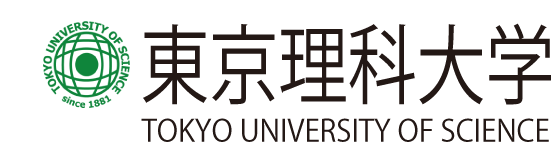 第１4回応用物理学科セミナー
日時： 7月23日（木） 16:10 – 17:40
場所：葛飾キャンパス研究棟８Ｆ第２セミナー室
Speaker：古川　哲也氏
Affiliation:　東京理科大学理学部第一部応用物理学科　助教
Title：有機物分子性結晶が捉えたモット転移の量子臨界現象
Abstract：
電子間の相互作用が強い系（強相関電子系）では、高温超伝導などの特異な現象が起きることが知られている。なかでも電子が結晶中に広がった金属から結晶中の各サイトに局在したモット絶縁体へと金属絶縁体転移を起こすモット転移は強相関物理の中心的なテーマの一つである。古くから研究されてきたモット転移であるが、近年その量子臨界現象について動的平均場理論などを中心とした理論研究が活発になっている(1)。モット転移の量子臨界現象が明らかになれば金属とモット絶縁体という全く異なる電子状態が移り変る過程を理解することができるため、その学術的価値は大きい。しかし、電子相関やバンド幅を連続的に変化させることが困難であることや、モット転移の量子臨界点が存在する系が知られていなどの理由から、その実験的研究は難しかった。
  本研究では、有機物分子性結晶k-(ET)2X、Z[Pd(dmit)2]2に注目することで、加圧による連続的なバンド幅制御を実現し、モット転移の量子臨界現象を実験的にとらえることを目指した(2)。具体的には、圧力温度相図上のモット転移近傍での電気抵抗をスケーリング解析することで量子臨界現象を検証した。その結果、基底状態に反強磁性秩序モット絶縁体、スピン液体、d波超伝導体、フェルミ液体など様々な状態を持つ、三つの異なる有機物質が、高温において普遍的に量子臨界現象を示すことを明らかにすることができた。また得られた臨界指数やスケーリング関数が、動的平均場理論による結果と近いものであることがわかった。
本発表では上記の研究内容に加え、分子性結晶におけるモット転移近傍の電子相についての背景紹介も行う予定である。本研究は東京大学鹿野田研究室で行われた研究であり、理化学研究所の加藤礼三氏、埼玉大学の谷口弘三氏らと共同で行われた。
1. 	H. Terletska, et al., Phys. Rev. Lett. 107, 026401 (2011).
2. 	T. Furukawa, et al., Nat. Phys. 11, 221 (2015).
世話人：住野　豊